ΧΗΜ-444. Εργαστήριο Φυσικοχημείας ΙΙ - Virtual Lab: Ηλεκτροχημεία
Τμήμα Χημείας: Εαρινό Εξάμηνο 3ου Έτους (ΣΤ’ Εξάμηνο)
Διδάσκοντες: Δρ. Βασίλειος Παπαδημητρίου (Ε.Δι.Π.),a Νικόλαος Στρατηγάκης (Ε.Δι.Π.)b
Υπεύθυνος Εργαστηρίου: καθ. Γεώργιος Φρουδάκης
e-mail: abpapadim@uoc.gr, bstratign@uoc.gr, cfrudakis@uoc.gr
Web Links: Unified and Communication Platform MS Teams
	        e-class (eilotas.chemistry.uoc.gr/eclass/)
Ηράκλειο, 2020
ΧΗΜ-444. Εργαστήριο Φυσικοχημείας ΙΙ - Virtual Lab: Ηλεκτρόλυση
Ηλεκτρόλυση – Μη Αυθόρμητη Διεργασία
1ος Νόμος Ηλεκτρόλυσης
Η ποσότητα Προϊόντος που Ελευθερώνεται σε Άνοδο και 
Κάθοδο Είναι Ευθέως Ανάλογη της Ποσότητας του 
Ηλεκτρισμού, Q, που Διαπερνά το Ηλεκτρολυτικό Διάλυμα
–
+
+
M
2ος Νόμος Ηλεκτρόλυσης
e-
e-
–
X
ΚΑΘΟΔΟΣ
Αναγωγή
ΑΝΟΔΟΣ
Οξείδωση
Γιατί Ισχύουν οι Νόμοι της Ηλεκτρόλυσης
Το Ρεύμα Αποτελείται από Διακριτά Σωματίδια, e-. 
Γνωστής της Αντίδρασης που Συμβαίνει στα Ηλεκτρόδια,
Προσδιορίζεται η Μάζα του Προϊόντος για Ορισμένο Q
V
Ηλεκτρόδιο 1
Ηλεκτρόδιο 2
Ηλεκτρολυτικό Διάλυμα
Q(C) = I(A)  t(s)
1 Farad (F) = Q σε 1 mol e- = 96485 A s = 26.8 Ah (Αμπερώριο)
ΧΗΜ-444. Εργαστήριο Φυσικοχημείας ΙΙ - Virtual Lab: Ηλεκτρόλυση Η2Ο
Οξειδοαναγωγή H2O και Ημιαντιδράσεις
Σημαντικές Επισημάνσεις
Τα SO42– και OH– κατευθύνονται στο (+) και τα Η+ στο (–)
Τα SO42– Είναι Πολύ Σταθερά και δεν Οξειδώνονται στο (+)
Ηλεκτρεγερτική Δύναμη (ΗΕΔ, W/C V)
Για την Επαγωγή της Ηλεκτρόλυσης του H2O ΠΡΕΠΕΙ 
να Εφαρμοστεί Τάση Μεγαλύτερη της ΗΕΔ, (–): Αυθόρμητη
Συνολική Αντίδραση
ΧΗΜ-444. Εργαστήριο Φυσικοχημείας ΙΙ - Virtual Lab: Hofmann Setup
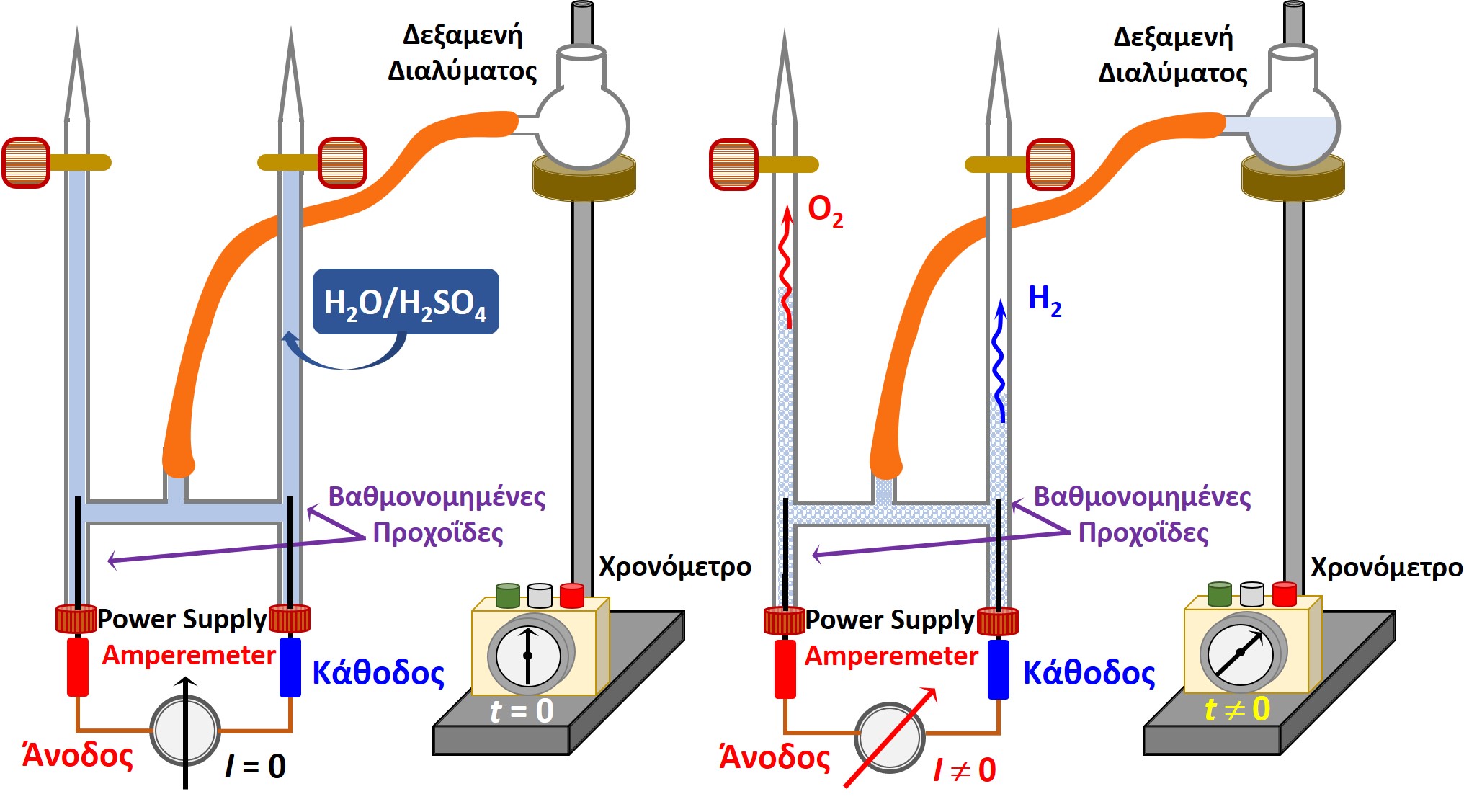 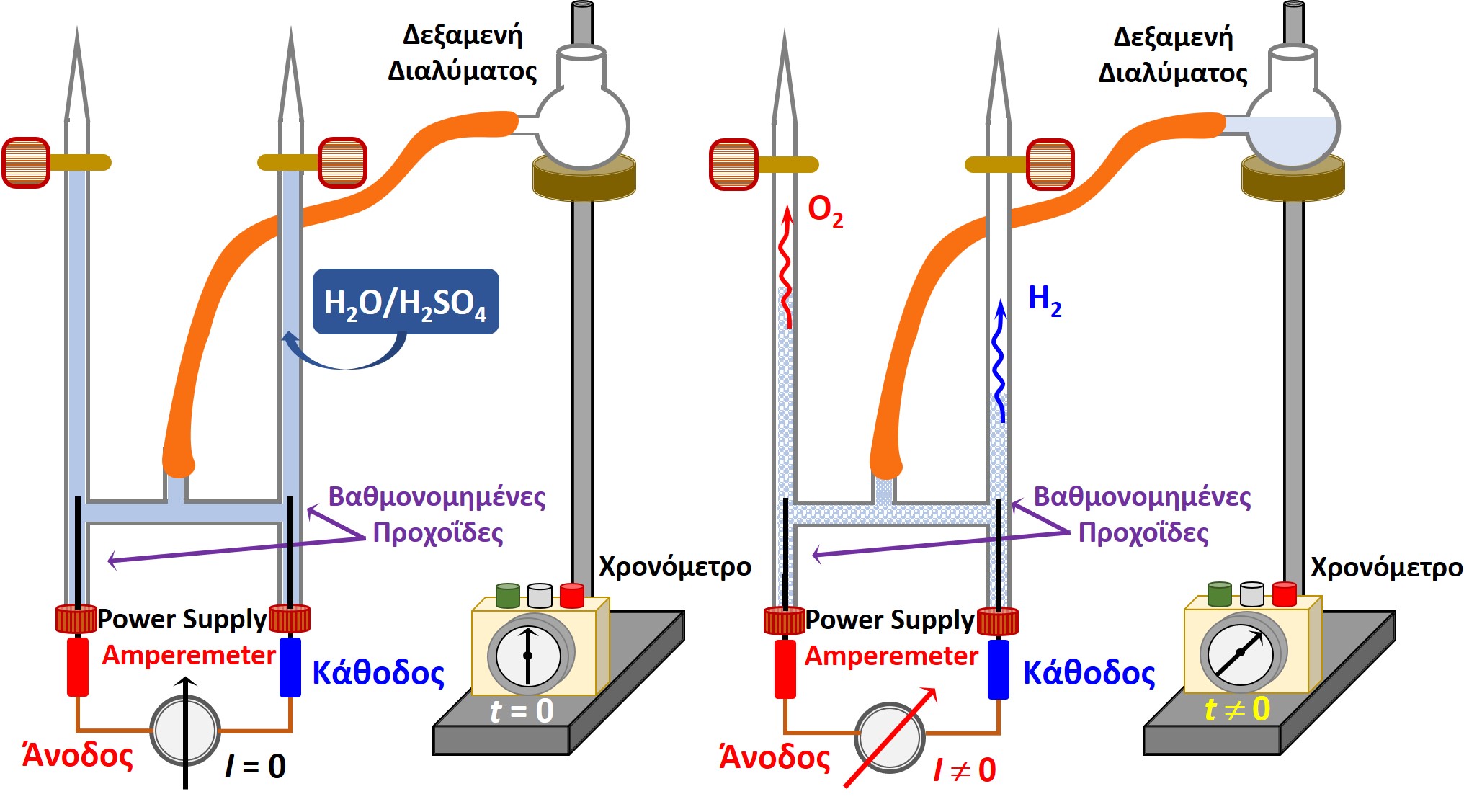 20 % H2SO4/H2O
ΧΗΜ-444. Εργαστήριο Φυσικοχημείας ΙΙ - Virtual Lab: Faraday - Setup
Διάλυση
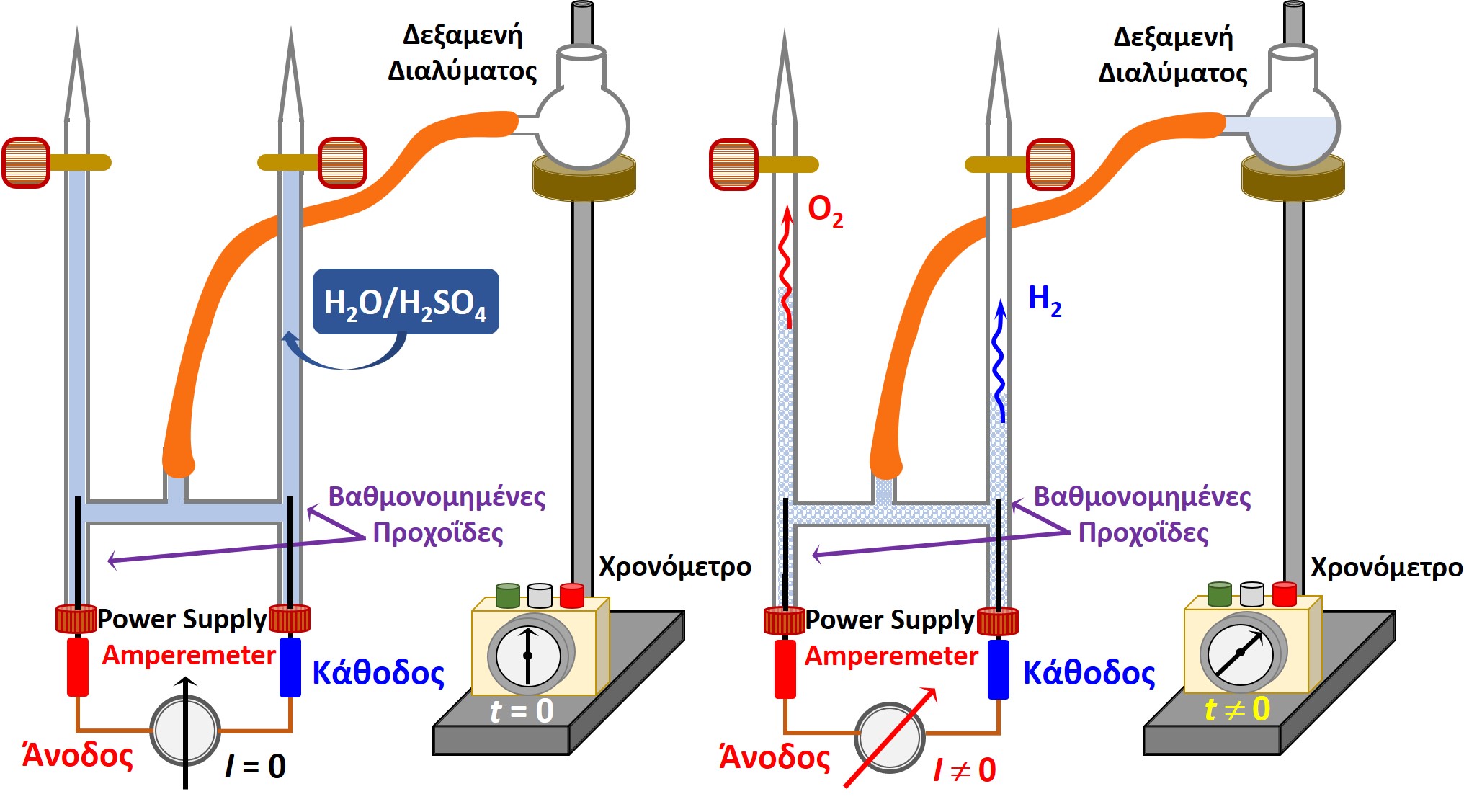 Ανταγωνιστικές Δυνάμεις
που Δρουν στην Επιφάνεια
του Ηλεκτρολυτικού Διαλύματος
Δεξαμενή
Διαλύματος
Κινητική Διεργασία που Οδηγεί στον Κορεσμό  
(Διαλυτότητα) – Θερμοδυναμική Ιδιότητα) του Διαλύματος
Μείωση Αριθμού Μορίων H2(g) που Παράγονται Κατά 
την Ηλεκτρόλυση  Μείωση της P  Μείωση του ΔV
Υδροστατική Πίεση
H2(g)
Δh
Συστηματικό Σφάλμα Λόγω ΜΗ Ισοστάθμισης του Χώρου
Δεξαμενής και της Προχοΐδας (Στάθμες Διαλύματος)
ΕΔ
Επίλυση: Σύγχρονη Μετακίνηση της Δεξαμενής κατά
Την Πρόοδο της Ηλεκτρόλυσης
Πείραμα Κορεσμού
Διάλυση
Η2/Η2Ο
Τομή 
Προχοΐδας
1. Σύγκριση Διαλυτότητας Η2(g) vs O2(g)
2. Γιατί το Αέριο Διαλύεται Αυθόρμητα? – Επιδιαλύτωση
ΧΗΜ-444. Εργαστήριο Φυσικοχημείας ΙΙ - Virtual Lab: Ανάλυση Δεδομένων
Σύνοψη των Νόμων του Faraday
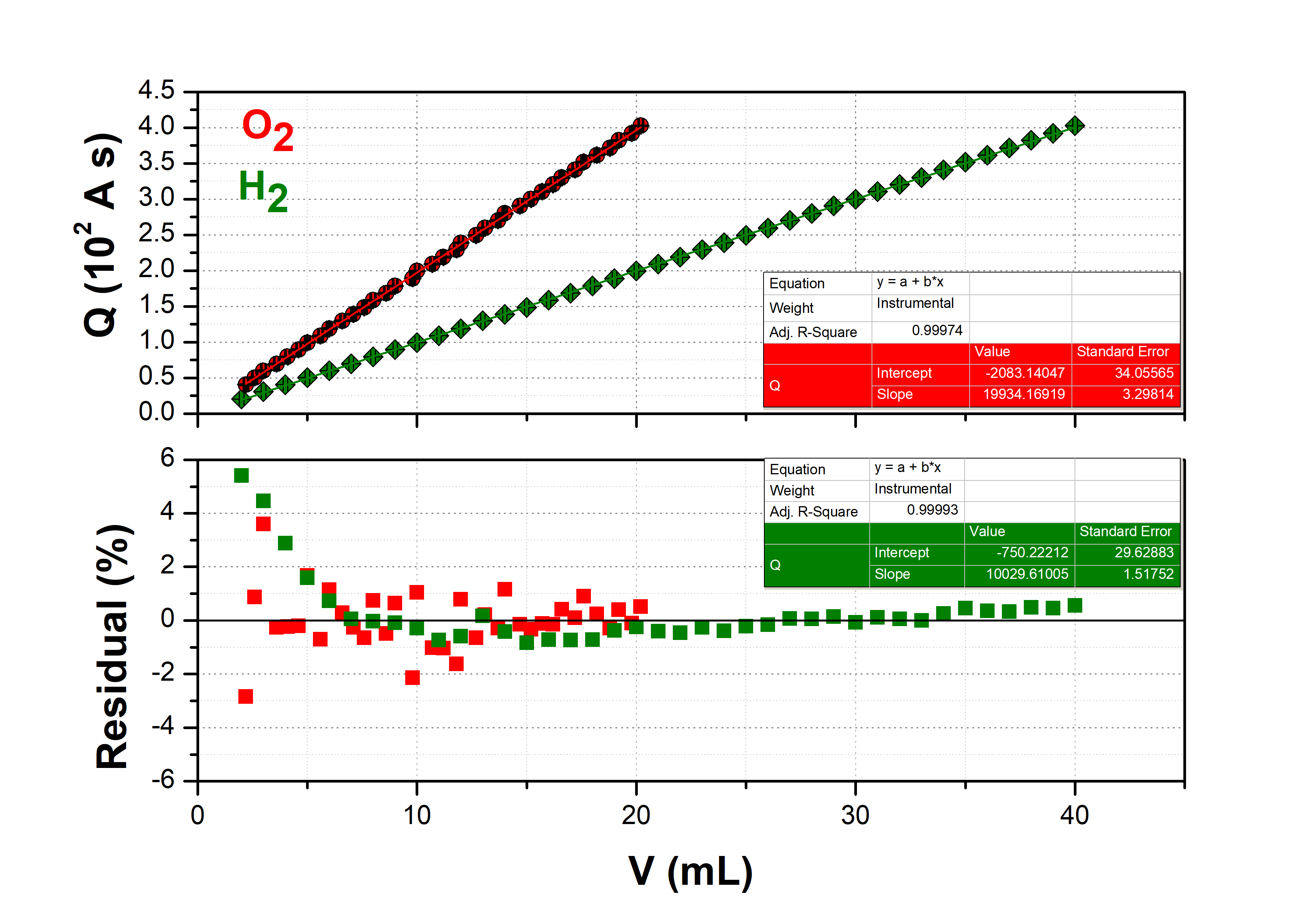 m: Η Μάζα της Ουσίας που Ελευθερώνεται
Q: Το Συνολικό Φορτίο που Διήλθε της Ουσίας (C)
F: Η Σταθερά Faraday (C mol-1)
M: Η Μοριακή Μάζα της Ουσίας (g mol-1)
z: Ο Αριθμός e- που Μεταφέρονται ανά ιόν
n: Ο Αριθμός των mol Ουσίας που Ελευθερώνονται
Λήψη και Ανάλυση
Πειραματικών Δεδομένων